I Have Decided to Follow Jesus: No Turning Back
Live at Five
Genesis 19:17-26
No Turning Back
6th and final lesson in the series examining “I Have Decided to Follow Jesus”
Now that the verses have been sung, we need to study the refrain of the song
A great way to study this topic is by examining the story of Lot’s wife
1. What Does it Mean?
Genesis 19:17-26 – Lot’s wife defied specific instructions and turned back and was turned into a pillar of salt
Why did she do this? She was losing her old lifestyle and life itself!
We remember the past and like to hold onto the “good” but sometimes we look too much into the past and it causes us to stumble.
1. What Does it Mean?
Lot did not instruct her to look back – she did that on her own; sometimes we want to go back to things we cannot!
Esther 4:12ff – Esther never turned back and she eventually saved all of her people!
Jesus kept on going when the people were spitting on Him.
When we turn back, we cause others pain.
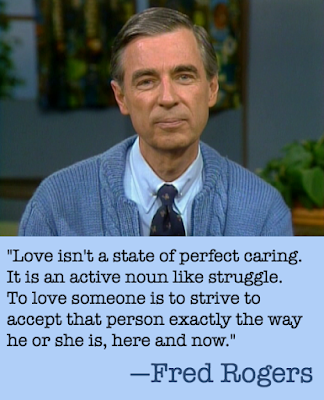 1. What Does it Mean?
It is our job to love all of the brethren!
2. A Lot of Amount the Salt Makes?
Why don’t we know her name? the devil doesn’t care about your name, he just wants to add you to his “shelf.”
Revelation 20:15 – if our name is not in the Lamb’s Book of Life we will burn in Hell.
In life, we always need to look forward not back – the rearview mirror is smaller than the windshield for a reason!
3. We Have a Distance to Travel
In Genesis 19, they had a distance to travel to the mountain
When running, we need to have a purpose
1 Corinthians 9:24-27 – all run, not all receive a prize
We need to be a Christian “Energizer Bunny”
We have something to run to (God) and run from (Satan) – 1 Peter 5:8
No Turning Back
We always need to be running to Him!
God wants to be in front of us when we finish the race!
On the final verse, the refrain changes from “No Turning Back, No Turning Back” to “No Turning Back, I’ll Follow Him” – this should be our daily motto
Are you running to God or away from God?
Notes available online:
thejustinreedshow.com/bibleresources
Google: Justin Reed Bible

Notes found in the ‘Sermons’ section.
Sermon © 2013 Justin D. ReedPresentation © 2020 Justin D. Reed

Provided free through Justin Reed’s Bible ResourcesPost Office Box 292, Woodbury TN 37190thejustinreedshow.com/bibleresources

“To God be the Glory!”